EBA (Eğitim Bilişim Ağı) Portalının Tanıtım Semineri
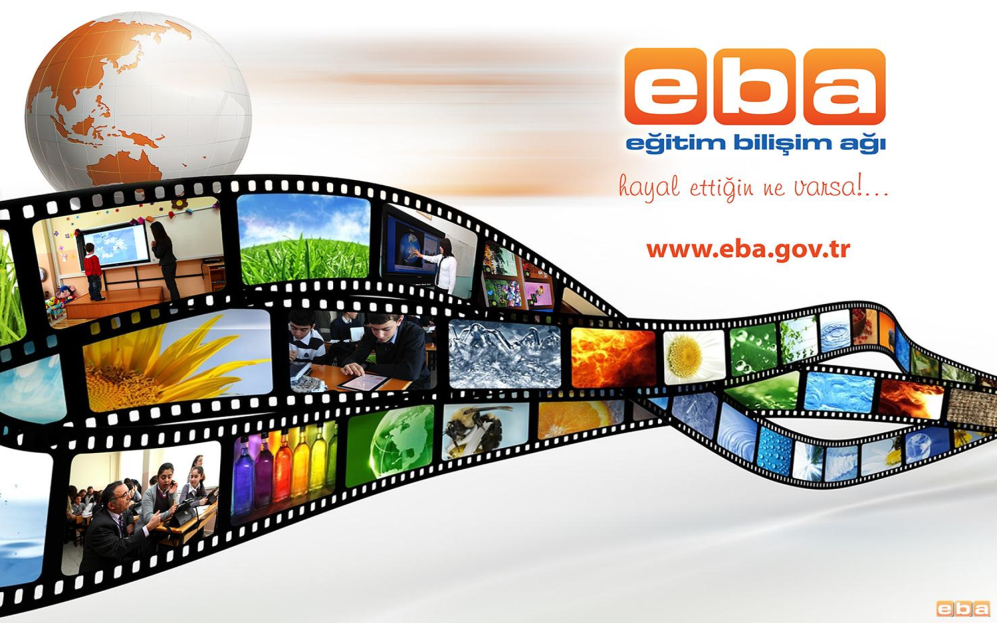 EBA Nedir?
Eğitim-öğretim sürecinde bilişim teknolojisi donanımlarını kullanarak etkin materyaller kullanmanız amacıyla Yenilik ve Eğitim Teknolojileri Genel Müdürlüğü tarafından tasarlanan Eğitim Bilişim Ağı (EBA) sınıf seviyelerine uygun, güvenilir ve incelemeden geçmiş doğru e-içerikleri bulabileceğiniz sosyal bir platformdur.
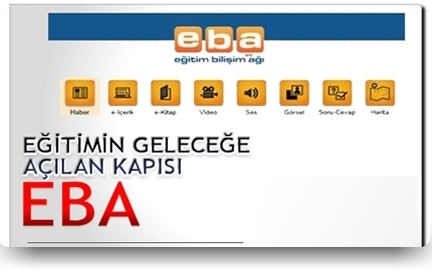 Öğretmen ve öğrenciler başta olmak üzere eğitimin tüm paydaşları için tasarlanan EBA;
Farklı, zengin ve eğitici içerikler sunmak,
Bilişim kültürünü yaygınlaştırarak eğitimde kullanılmasını sağlamak,
İçerikle ilgili ihtiyaçlarınıza cevap vermek,
Sosyal ağ yapısıyla bilgi alışverişinde bulunmak,
Zengin ve gittikçe büyüyen arşiviyle derslere katkı sağlamak,
Bilgiyi öğrenirken aynı zamanda yeniden yapılandırabilmek ve bilgiden bilgi üretmek,
Farklı öğrenme stillerine (sözel, görsel, sayısal, sosyal, bireysel, işitsel öğrenme) sahip öğrencileri de kapsamak,
Bütün öğretmenleri ortak bir paydada buluşturarak eğitime el birliğiyle yön vermelerine ön ayak olmak,
Teknolojiyi bir amaç olarak değil bir araç olarak kullanmak amacıyla tasarlanan sosyal bir eğitim platformudur.
MEB ve içeriklerini paylaşmaya gönüllü eğitim firmaları tarafından hazırlanan pek çok dijital kaynak EBA’da yayınlanırken öğretmen ve öğrenciler de ürettikleri içerikleri sunma imkânı bulabileceklerdir. Eba sayesinde eğitim fırsatları bütün öğrencilere eşit olarak dağıtılabilecektir.
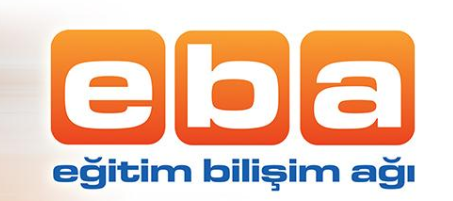 EBA da Yapılanlar
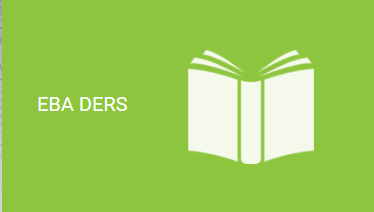 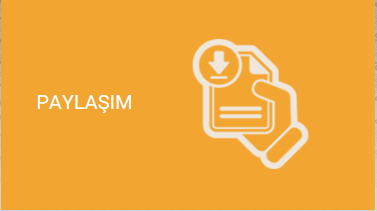 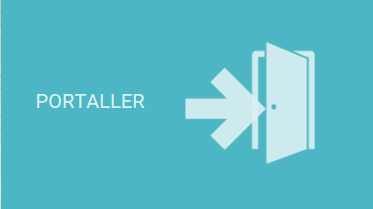 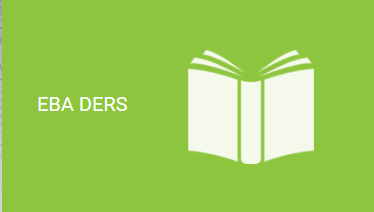 EBA Ders Modülü
Sınıf, Ünite, Konu, Kavram ve Kazanım bazında öğretmenin derste içeriklere kolayca ulaşabileceği etkileşimli tahta arayüzüdür. 
Etkileşimli tahtalarda kullanılmak üzere eğitim kaynakları hazırlanmış, hizmete sunulmuştur.
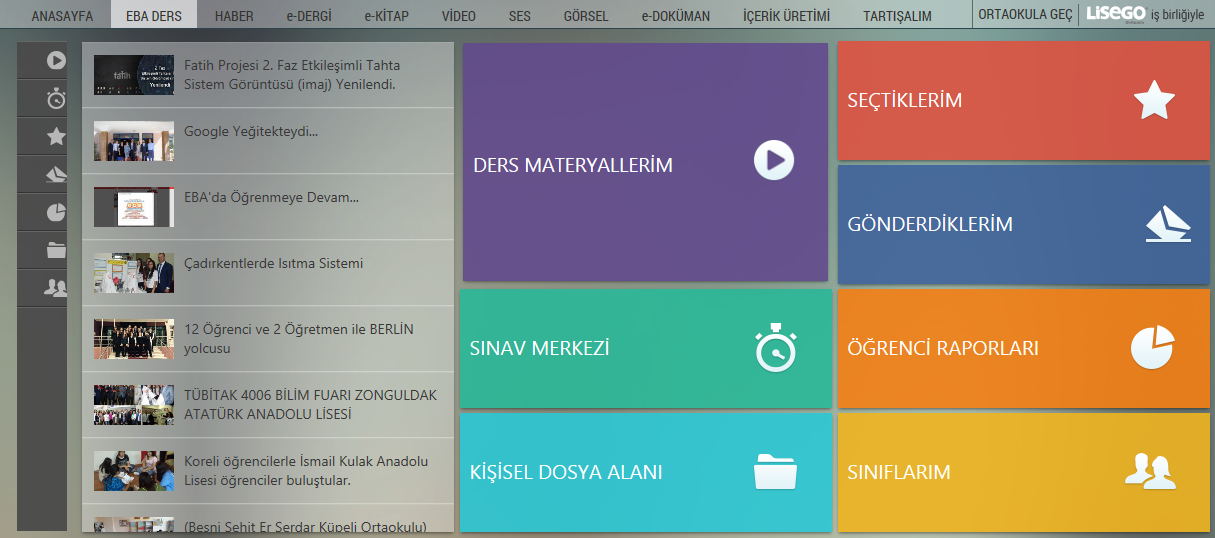 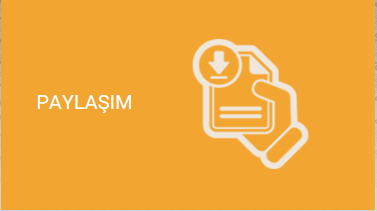 Paylaşım Modülü
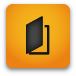 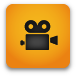 E-kitap
Video
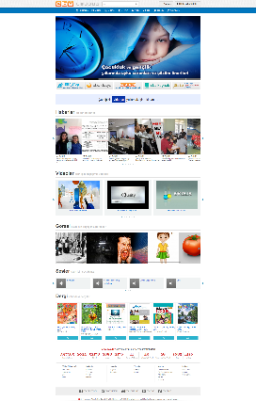 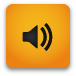 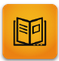 Ses
E-Dergi
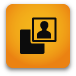 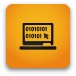 Görsel
döküman
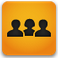 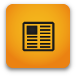 Tartışalım
Haberler
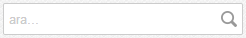 Arama
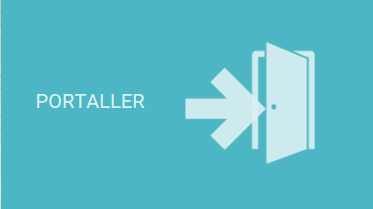 Portaller Modülü:
Birbirinden bağımsız eğitim portallerini aynı adreste buluşturmak ve okul ağı içerisinde ücretsiz olarak kullanıma sunmak amacıyla tasarlanan bir modüldür
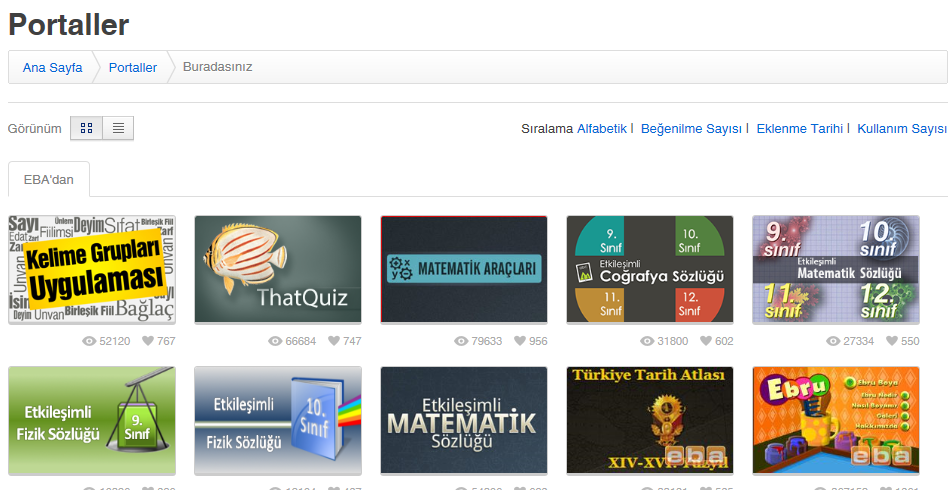 e - dergi modülü:
E-Dergi modülü birbirinden bağımsız eğitime yardımcı dergilere dijital olarak ulaşabilmek ve okul ağı içerisinde veya her yerden ücretsiz olarak kullanıma sunmak amacıyla tasarlanan bir modüldür.
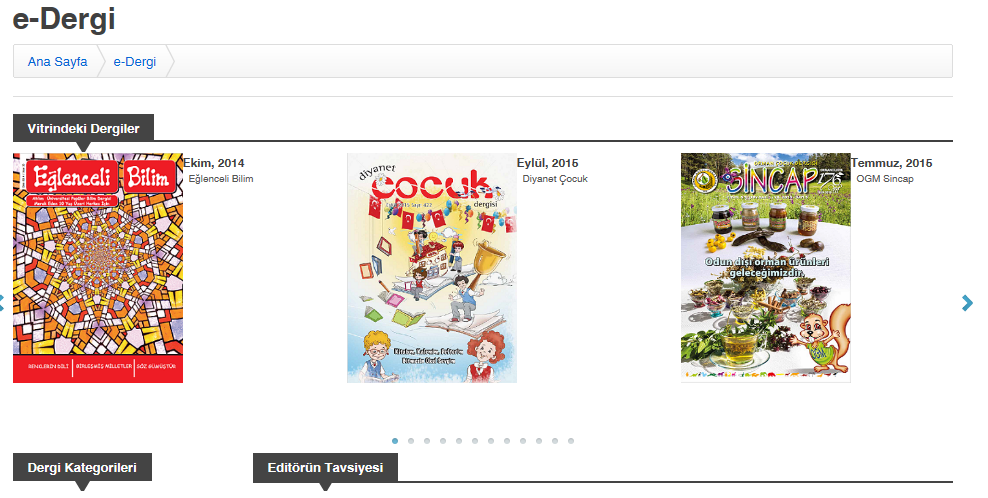 e - kitap modülü:
E-Kitap modülü derslerde kullanılan ders kitaplarını e-kitap olarak PDF haliyle tabletlere veya tahtaya indirebilme ve buralarda kullanabilme amacıyla tasarlanan bir modüldür.
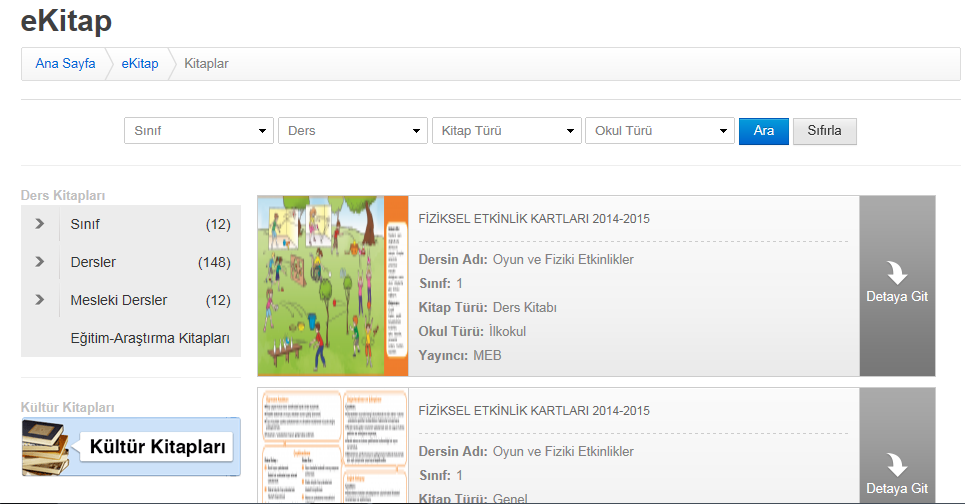 Video Modülü:
Video modülü derslerde gösterebilecek eğitsel amaçlı videoları tek adreste sunmak için tasarlandı. Ders destek, kişisel gelişim, belgesel, çizgi film, rehberlik, meslekî eğitim gibi alanlarda bireysel ve toplu öğrenmeyi destekleyen video programlarının yer aldığı modüldür. Öğretmen ve öğrencilerimizin göndereceği videolarla daha da zenginleşecek.
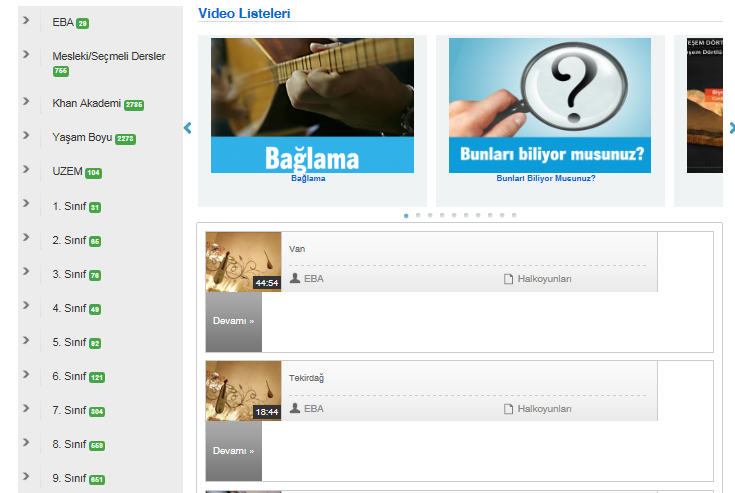 Ses Modülü:
Ses tabanlı ders destek, kişisel gelişim, tarih ve kültür programları, sesli kitaplar, yabancı dil dinleme metinlerini tabletlere veya müzik çalarlara indirme imkanı sunan bir modüldür.
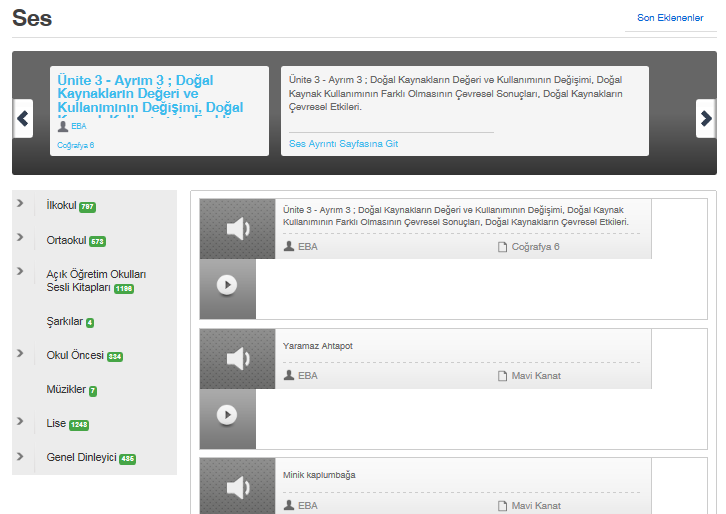 Görsel Modülü:
Eğitimi daha görsel hale getirmek için öğretmen, öğrenci ve velilerin kullanımına açılan bir modüldür. Amacı kültürel mirasımızı elektronik fotoğraflar aracılığıyla nesilden nesle aktarmaktır.
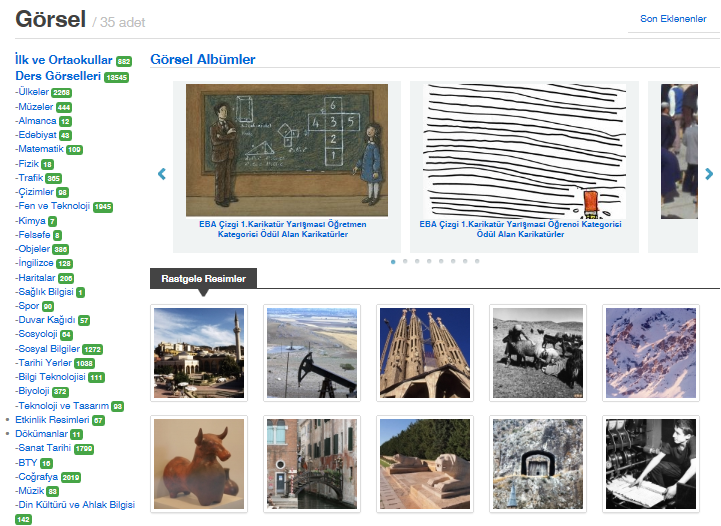 Dokümanlar Modülü:
Eğitim Öğretim süreci için gerekli dokümanlara ulaşmak için kullanılan modüldür.
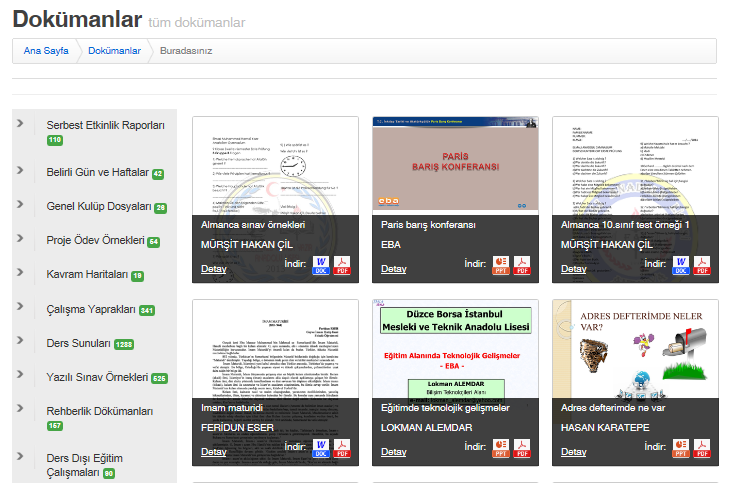 İçerik Geliştirme Araçları:
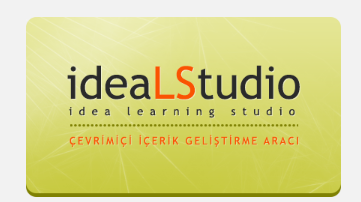 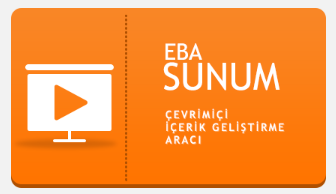 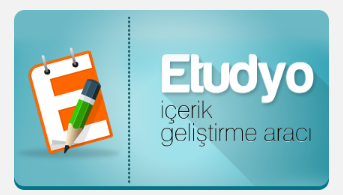 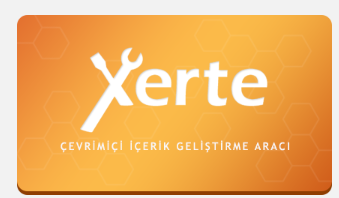 Tartışalım Modülü:
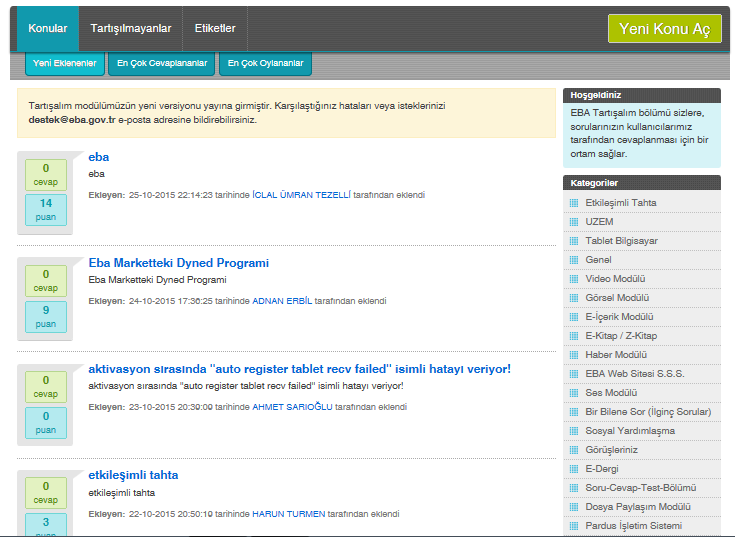 Eğitimle ilgili her türlü yeni fikirler, hangi e-içeriğin hangi noktada daha faydalı olduğu konusundaki düşünceler burada paylaşabilir; meslektaşlar birbirleri ile fikir alışverişi yaparken diğer öğretmenlerin nelerden nasıl faydalandığını da öğrenilebilecektir.
EBA Dosya
Öğretmen ve öğrencilerimiz için sunduğumuz bulut depolama platformudur. 
EBA Dosya; öğretmen ve öğrencilerin sunum, döküman, görsel, ses, video, ... gibi dosyalarını saklayabilecekleri ve birbirleri ile paylaşılabilecekleri bir uygulamadır.
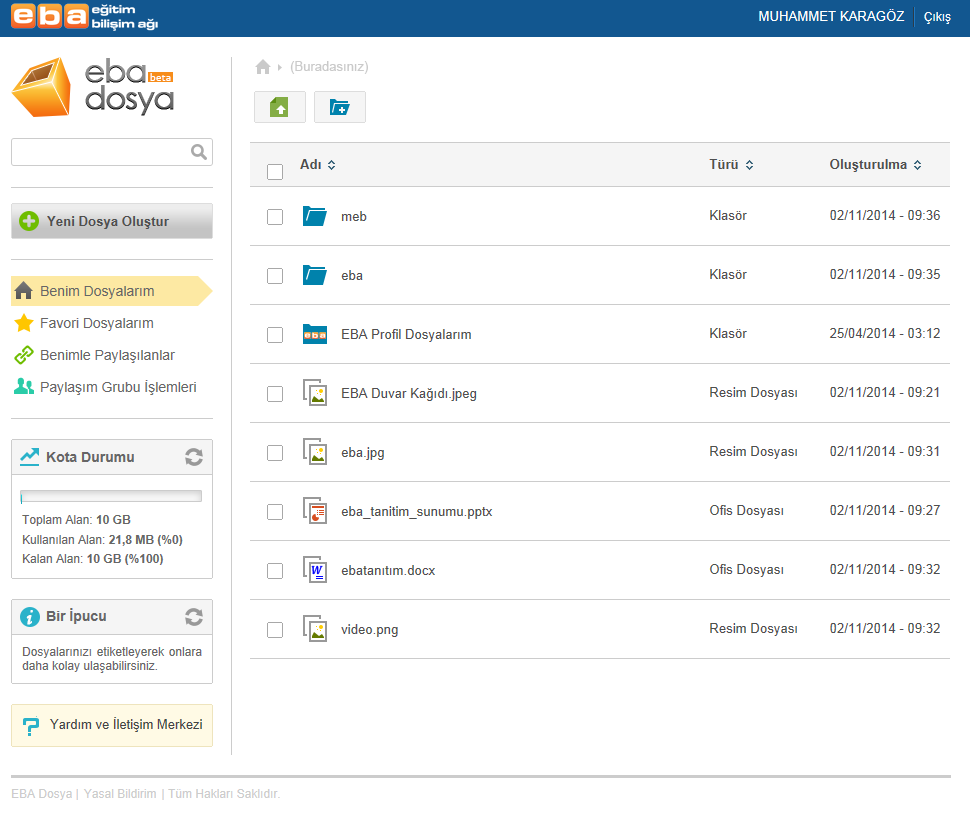 EBA Kurs
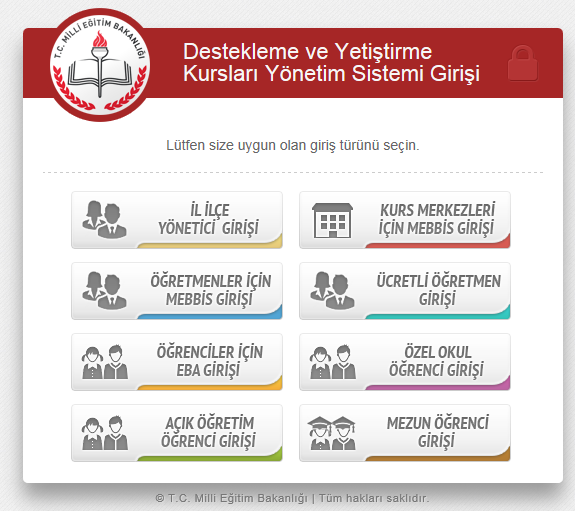 Haber Modülü:
Yapılan her türlü etkinlik ya da haber değeri taşıyan faaliyet onaydan geçtikten sonra buraya eklenir.
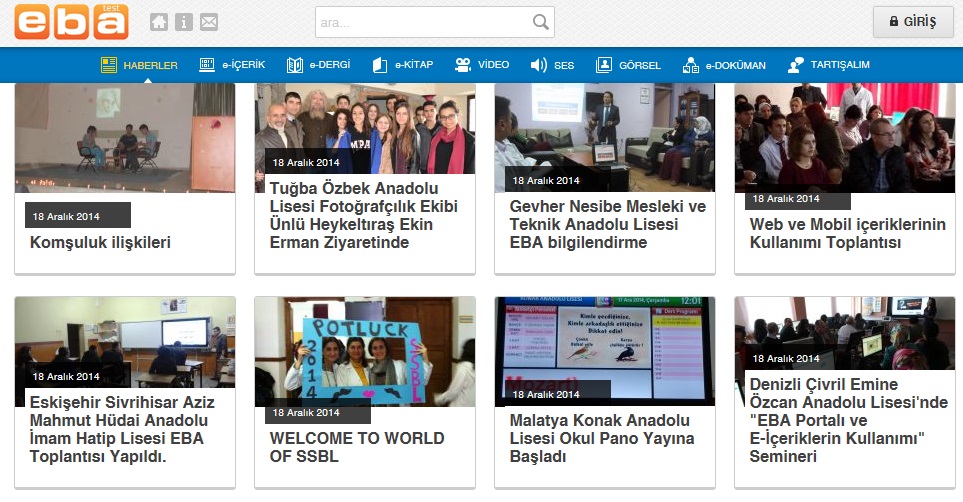 Arama Modülü:
EBA Portal da herhangi bir konuya ve/veya bilgiye dair haber, e-içerik, e-dergi,
e-kitap, video, ses, görsel ve herhangi bir konu ile ilgili verilen bilgilere ulaşabilmek için Arama Modülü geliştirilmiştir.
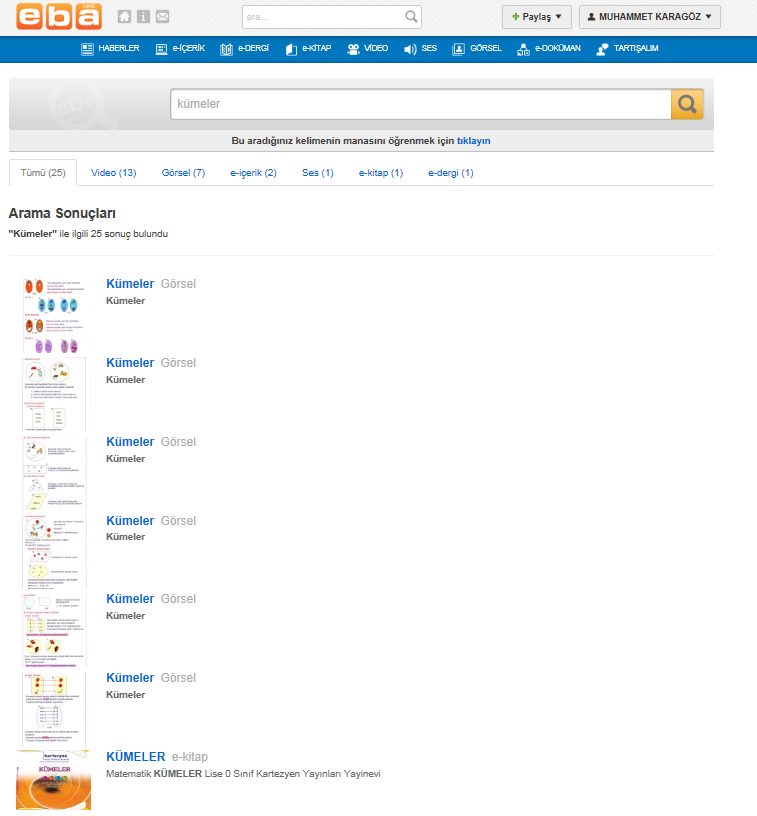 EBA UZEM
UZEM, EBA portal alt yapısını kullanan internet tabanlı bir uzaktan eğitim sistemidir. Öğretmenlere hayatları boyunca e-öğrenme olanağı sunmak üzere tasarlanmış bir proje olup  Yeğitek TV stüdyolarından canlı yayınlar ile öğretmenlere eğitimler verilmektedir
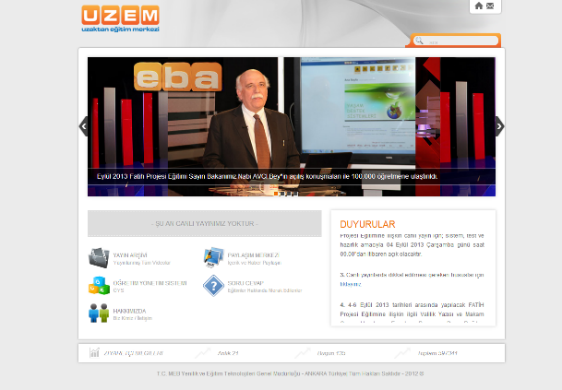 EBA Şifresi Oluşturma
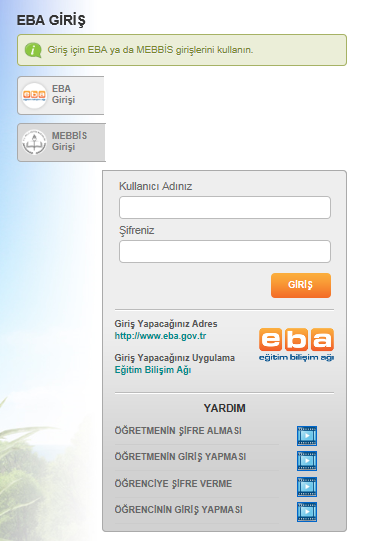 Eba’ ya Mebbis Şifresi İle giriş yapıyoruz.
Şifre oluşturma ekranı geliyor.
Yeni şifre oluşturuluyor.
Akıllı Anahtar Oluşturma
Sınıflarda  EBA şifrenizin öğrenciler tarafından görülmesini istemiyorsanız Flash belleklerinizi akıllı anahtar yapabilirsiniz.
Eba Profil
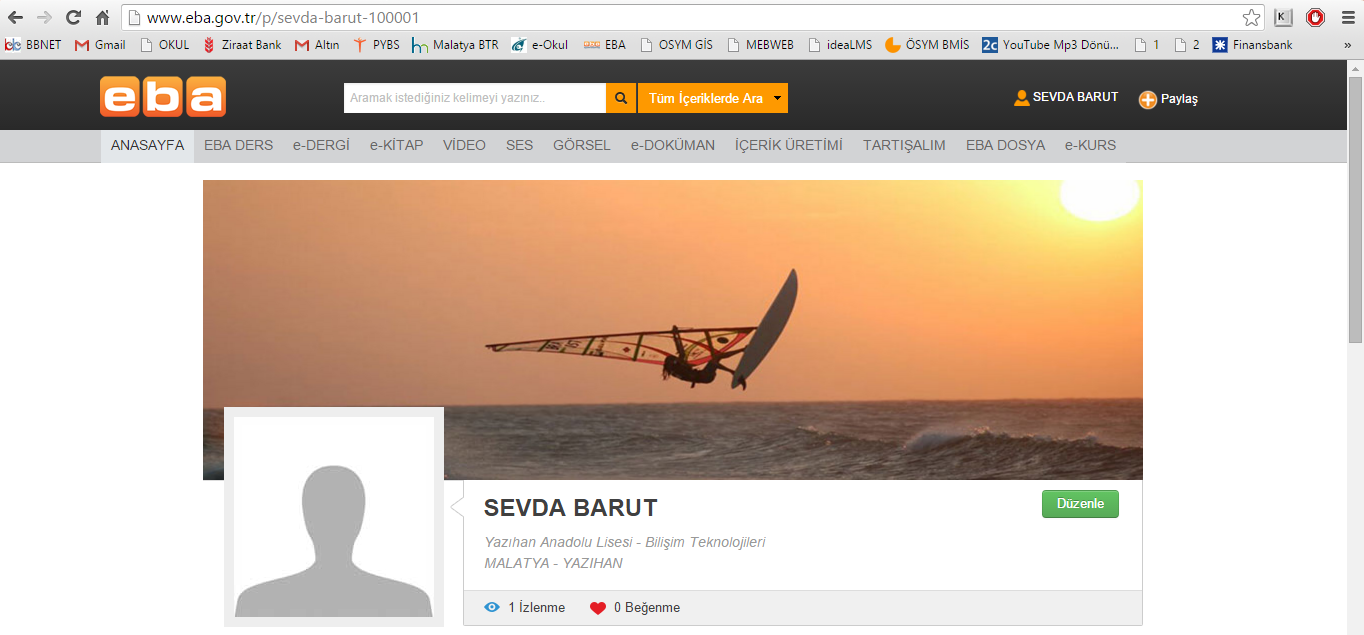 Öğrenci Şifre
Öğrencilerin EBA’ ya giriş yapabilmeleri ve tablet aktivasyonu için Sınıf Öğretmenleri tarafından şifre oluşturulması gerekiyor.
Eba Dosya
Paylaşım grubu oluşturma

Dosya yükleme

Dosya paylaşımı yapma
www.eba.gov.tr
destek@eba.gov.tr
Eğitim Bilişim Ağı pilot aşamasında olan sosyal bir eğitim platformudur. Bu platforma ait her türlü hata, öneri ve dileklerinizi destek@eba.gov.tr adresine okul ve kimlik bilgilerinizi de ekleyerek yollayabilirsiniz.